«Угадай, кто?»
Тонкое тело, большие глаза, две пары прозрачных крыльев. Это быстро  летающие  охотники, которые ловят жертву в воздухе. У них очень хорошее зрение. Они ловят животных, догоняя их в воздухе и захватывая своими ногами.  


Это мелкое животное, 
    живущее  большими сообществами.
В лесу у пня суетня, беготня.
    Народ рабочий весь день хлопочет.
    Без работы, хоть убей,
    Жить не может…
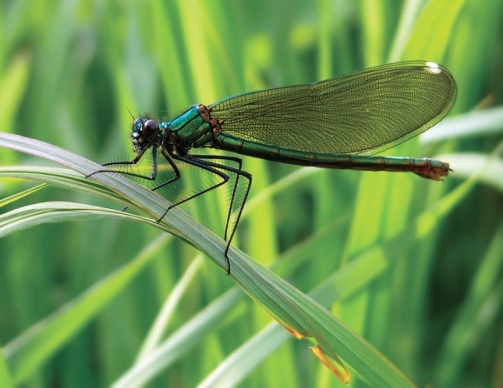 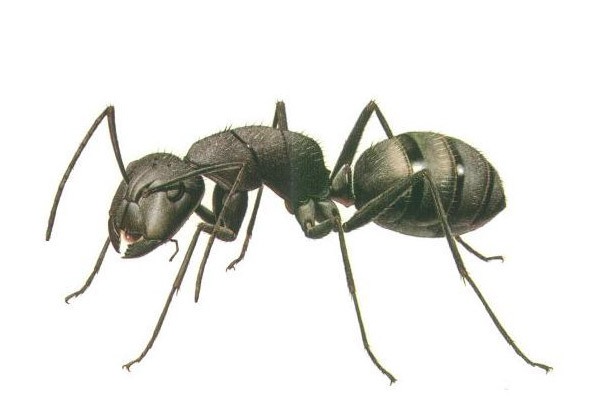 И.А. Крылов «Стрекоза и Муравей»
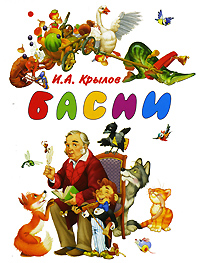 Почему Муравей не захотел помочь Стрекозе? 
из-за своей вредности; 
из-за жадности; 
хотел проучить;
хотел отомстить;
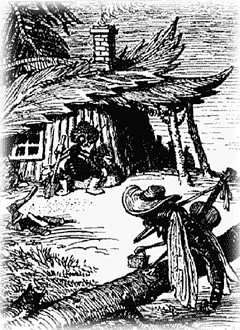 Кто из персонажей тебе более симпатичен? 
Муравей;
Стрекоза; 
Никто;
Одинаково;
Осуждаешь ли ты кого-нибудь? 
Муравья;
Стрекозу; 
Никого; 
Обоих;
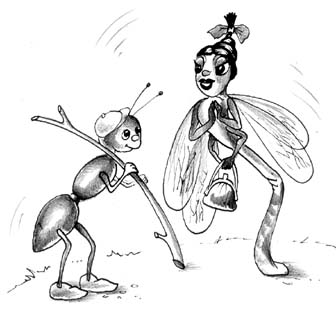 Дебаты  - это прения, обмен мнениями на каком-либо собрании, заседании.
Правила ведения дебатов.
1. утверждай и доказывай
2. слушай
3. опровергай и доказывай
4. не перебивай
5. говори спокойно
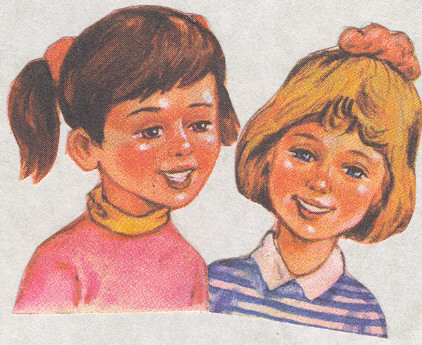 Особенности  проведения  дебатов.
В  дебатах  принимают участие все.
Председатель 
Спикеры (группы) – «У» и «О»
Зрители 
Эксперты (судьи)
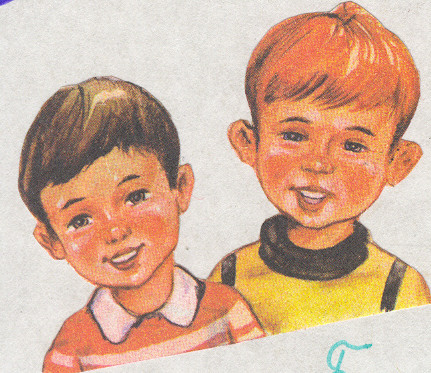 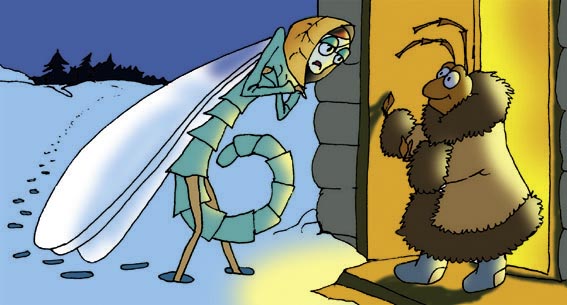 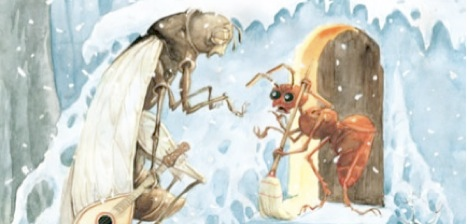 «Попробуй составить крылатое выражение»
Не лежал бы целый …,
  Не пристала б к тебе… .

Много … у того,
  Кто не знает …
Спасибо за урок!
Вы молодцы!
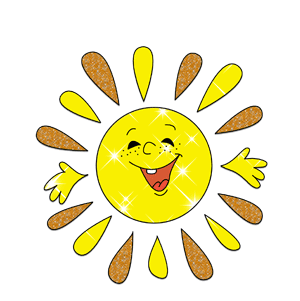